Write (1 -2 minutes) about your experience taking standardized tests
What was the name of this test?
What was it testing?
Do you know why you were taking this test?
How did you feel taking the test?
What did you perform on this test? 

https://www.youtube.com/watch?v=hHcMBP81Vt8 9:44
[Speaker Notes: ”  is daddy? “A man who has lots of Jacquelines and lots of Luciennes.”]
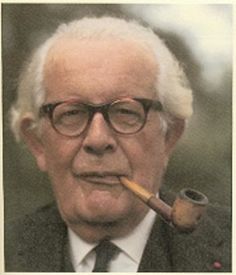 JEAN PIAGET (1896-1980)
One of the greatest child psychologists of all time
Well known in many different fields– psychology, education, philosophy
Forged the single most comprehensive theory of intellectual development  
Published over thirty books books and over hundred articles in the field of child psychology
[Speaker Notes: ”  is daddy? “A man who has lots of Jacquelines and lots of Luciennes.”]
Early Beginnings
Born August 9, 1896 in Switzerland 
Early interest in nature and the biological sciences
At age 11, a natural history magazine published his first article describing albino sparrow in the park
Jean Piaget’s Godfather, Samuel Cornut, a Swiss Scholar, felt that Piaget’s horizons were too limited to the biological sciences 
Introduced him philosophy, religion, logic
Eventually this led him to his interest in epistemology: What is knowledge?
[Speaker Notes: Enjoyed to observe birds, fish, animals in their natural habitat]
Binet’s Laboratory 1920s
After completing his PhD in the Natural Sciences 
Traveled to Paris to eventually work under Alfred Binet 
Known as the first to construct an intelligence test 
Piaget’s task was to develop a standardized test in French based on English reasoning tests 
Not enthusiastic about the work
Moving Beyond Standardizing Test
Standardized testing: focus is on the correct response being produced 
Incorrect answers were more interesting, for Piaget 

Piaget observed a pattern: the same wrong answers occurred frequently in children of about the same age
[Speaker Notes: Standardizing a test can be mechanical and tedious]
Moving Beyond Standardizing Test
Rejected the rigid questioning of the standardized test procedure 
Sought a method that was less structured and allowed the child’s answers to determine the course of the questioning

The purpose, Piaget believed, was to follow the child’s own line of thought
Lucienne (4 ½ years)
Piaget: “What time is it?” Lucienne: “ I have not had my nap yet, so it isn’t afternoon.”P: “What did you do in school, today?” L: “ Today in school we holded the rabbits.”
Insight: Older children were not necessarily more intelligent than young ones; instead, the thinking of younger children is qualitatively different
Theoretical Points
1) Children pass through an invariant stage sequence but at different rates (little importance to biological age) 

2) Nature of developmental change (What is development?): 
Not a maturationist: Development is not determined by our genes
Not a learning theorist: Thinking is not shaped by instruction, not environment  

So then, how do we develop our cognition, according to Piaget?
Question
Based on the man’s behavior and speculating his thinking, do you think this man learned something new about the environment? 
 
If so, how was this man learning about this new environment?
[Speaker Notes: What was his thinking process? i.e., What do you think were his assumptions about the objects he was experimenting with? 
What did the man learn about objects in this environment? 
What do you think the man concluded about the objects in this environment? 
What concept was the man testing on the objects in the kitchen? 
What is the schema that this man just constructed?]
Schema: The mental framework which a person uses to interpret thing he sees or hears. A schema organizes perceptions or behaviors and enables a person to understand his environment. 
Information we have gathered is stored in the form of organizational structures rather than in isolated bits and pieces. 
Assimilation: Take in new information into existing schemas 
Accommodation: Some objects or information about the world do not quite fit into existing structures (schemas). In these moments, we accommodate by modifying our existing schemas to incorporate new objects or information about the world.
Development through Interacting in the World
Development, according to Piaget, is an active construction process, in which through our own actions, build increasingly complex ways of thinking (i.e., cognitive structures) 

Contrary to Behaviorism, the child does not passively wait to receive stimuli from the environment. 

The child actively explores their environment, like a scientist
The Beginnings of Intelligence
“I presented to one of my children an object completely new to him- a box of cigarettes, which is not a usual toy for a baby. The child took the object, looked at it, put it in his mouth, shook it, then took it with one hand and hit it with the other hand, then rubbed it on the edge of the crib, then shook it again, and gave the impression of trying to see if there were noise.
The Beginnings of Intelligence
What was the child’s schema in this example? 
How was the child using the schema to understand the box of cigarettes?
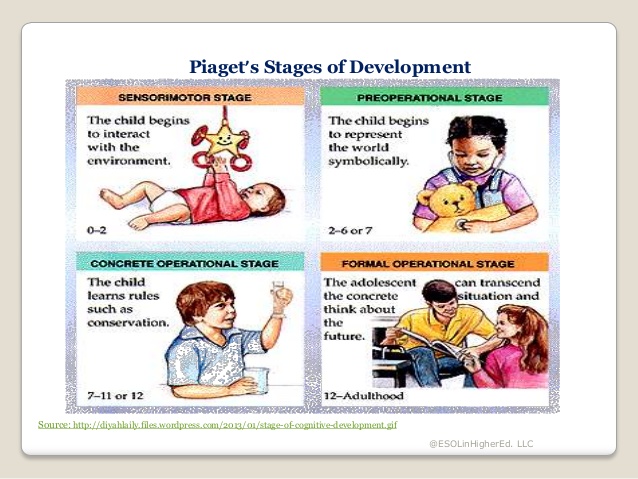 Stage 1: Sensorimotor
Birth to 2 months  
Their first schemes consist primarily of inborn reflexes 
Most prominent: The sucking reflex: babies automatically suck whenever their lips are touched  
Although an automatic response, infants apply this schema to other objects (e.g., clothes, pillows, toys, blankets, their own fingers)
Object Permanence
Why is the game, Peek a boo, entertaining for infants? 
What does this say about the infant’s logic or reasoning capability?

Example of ”Peek a boo”   
https://www.youtube.com/watch?v=ue8y-JVhjS0 

Early stages of life, infants have no conception of how objects can exist apart from themselves. 
If they lose an object, they look for a moment where they last saw it
If the object does not reappear, they do something else
"Out of sight, is out of mind”

Major developmental event– Object permanence
Stage 2: Preoperational
2-7 years

The growth of symbolic activity (able to use one object or action to represent an absent one)
Example: pretend play (e.g., using a towel to represent a superhero costume) 

Language is another developmental milestone
Vastly widens the child’s horizons 
Although helpful, does not provide the structures for logical thinking (conservation, concepts of numbers, etc.) 

Logical thinking stems from actions 

How does thinking form logical systems? 

Scientific reasoning experiments
0:00-00:31
[Speaker Notes: later rejected this term because of misleading connotations of self-centeredness 
Egocentric speech is for children themselves, not their audience, and does not take into account others’ point of view]
Question
Why was the child unable to solve the conservation task? 

What was the thinking or logic, of the child?
Conservation Task
The child only focused on one of the dimensions of the glass
 
“This glass has more liquid in it because its taller, or this glass has more because its wider”

Unable to perform mental operations 

The child cannot perform the operation of mentally reversing and pouring the liquid back

Conservation is the ability to see that objects remain the same despite their physical appearance
[Speaker Notes: Children fail to consider two dimensions on the conservation experiment]
Egocentrism
Video 
The inability to distinguish one’s own perspective from that of others 
Children overcome egocentrism as they interact less with adults and more with children. They discover that children have different viewpoints, begin to argue, reach compromises, etc.   

“Egocentric speech is not purely asocial. When children retold a story told by Piaget, they were well aware that they were trying to communicate. The difficulty was that young children did not differentiate their own form the other’s point of view.”(Beilin, 1992)
Stages 3 and 4
Concrete operations (7-11 yrs.): This stage begins when the child is bale to perform mental operations (internalized action). 
Takes in the viewpoint of others (no egocentrism) 
Mastered the concept of conservation 
Reasoning is carried out with the use of concrete (physical objects in the world) rather than abstract symbols 
 Formal operations (12-adulthood):  
Abstract thinking emerges (involves imagined realities and symbols)
Able to think about the future, the abstract, and the hypothetical  
Ponders hypothetical questioning and deduce consequences 
Example “If this happens, then this occurs”
[Speaker Notes: Deductive reasoning: a process of reasoning in which a conclusion follows necessarily from the premises presented, so that the conclusion cannot be false if the premises are true.]
END
You always rattle the box of dog treats before giving your dog a treat. As you do so, your dog salivates. At first, rattling the box is a ______, which eventually becomes a _________. Your dog’s salivation is a _____________.
A) NS; CS; CR 
B) CS; NS; UR 
C) NS; US; CR
D) US; NS; UR
The manager of a office wishes to use positive reinforcement to increase the productivity of workers. Which of the following procedures would be the most effective? 
A) Productive workers are given a general merit bonus at the end of the year
B) A productivity goal that seems attainable, yet unrealistic, is set for each employee
C) Employees are given immediate bonuses for specific behaviors related to productivity 
D) Employees who fail to meet standards of productivity receive pay cuts
Reggie’s mom tells him that he can watch TV after he cleans his room. Evidently, Reggie’s mother is attempting to use________to increase room cleaning. 
A) operant conditioning 
B) secondary reinforcement
C) positive reinforcement 
D) all of the above
Moving Beyond Standardizing Test
While studying children’s thought, Piaget was reading extensively in logic 
Occurred to him that abstract logic might be relevant to children’s thinking 
Example: 11 year olds were unable to carry out certain elementary logical operations
The possibility of extensively investigating this deficiency (in logic) immediately presented itself to Piaget as an fascinating topic of study
[Speaker Notes: Although he did not enjoy the task of standardizing the test of reasoning, the experience provided what Piaget needed:]
This behavior is a way of exploring the object, of trying to understand it by assimilating it to schemas already known.
In the presence of a new object, the child knows how to assimilate, to incorporate this new object into each of his already developed schemata which function as practical concepts (…).
“Here is a structuring of intelligence. Most important in this structuring is the base, the point of departure of all subsequent operational constructions.”(Piaget, 1977).